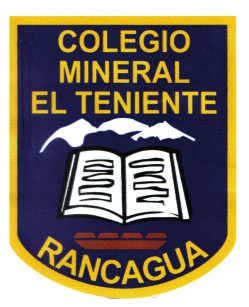 APOYO GUÍA N° 16
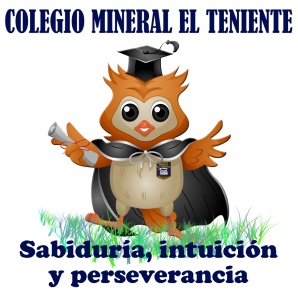 Objetivo: Utilizar buscadores de internet para extraer y almacenar información en un ambiente virtual seguro.
Colegio Mineral El Teniente
Cuarto año Básico A – B y C
TECNOLOGÍA
¿Cómo buscar información?
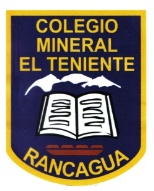 ¡No sé que hacer! Debo investigar como evolucionó un medio de transporte en el tiempo y no sé como hacerlo. Elegí el avión.
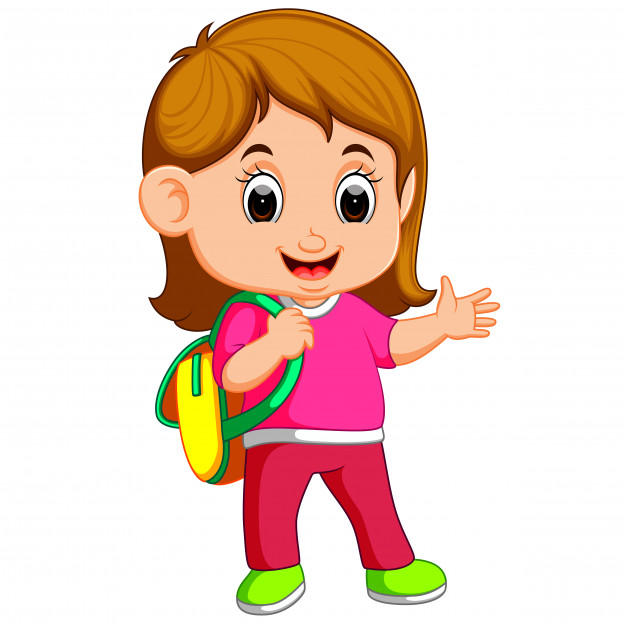 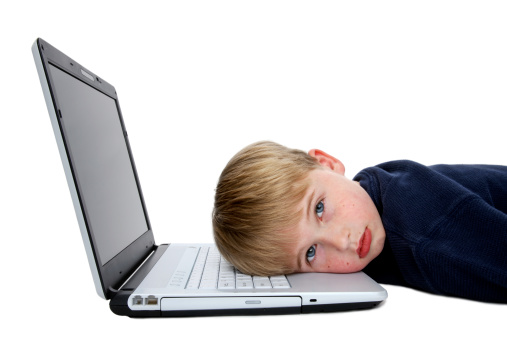 Tranquilo, yo te ayudare y esto te podrán servir ahora y cada vez que tengas que investigar.
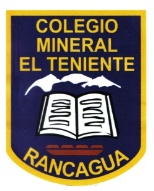 1. Ingresemos a un buscador
www.google.com
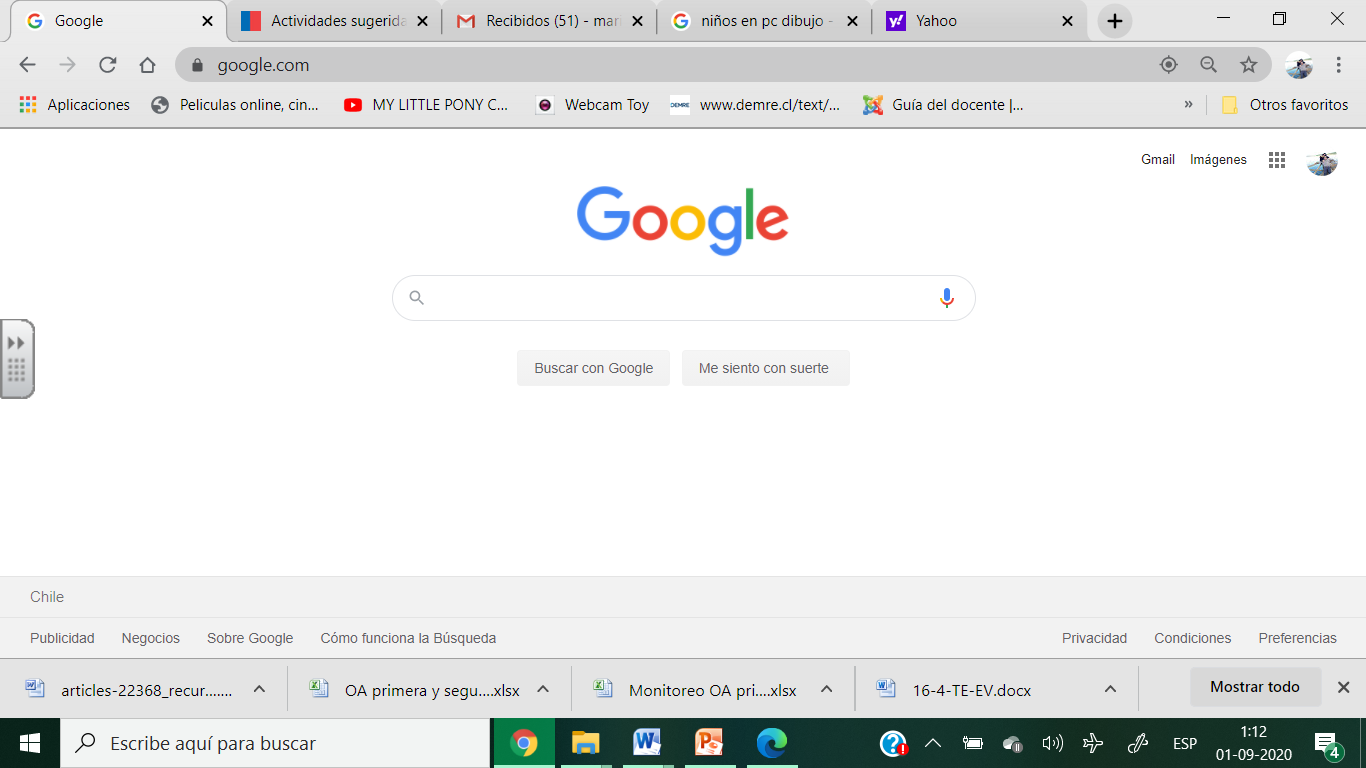 Evolución del avión
www.yahoo.com
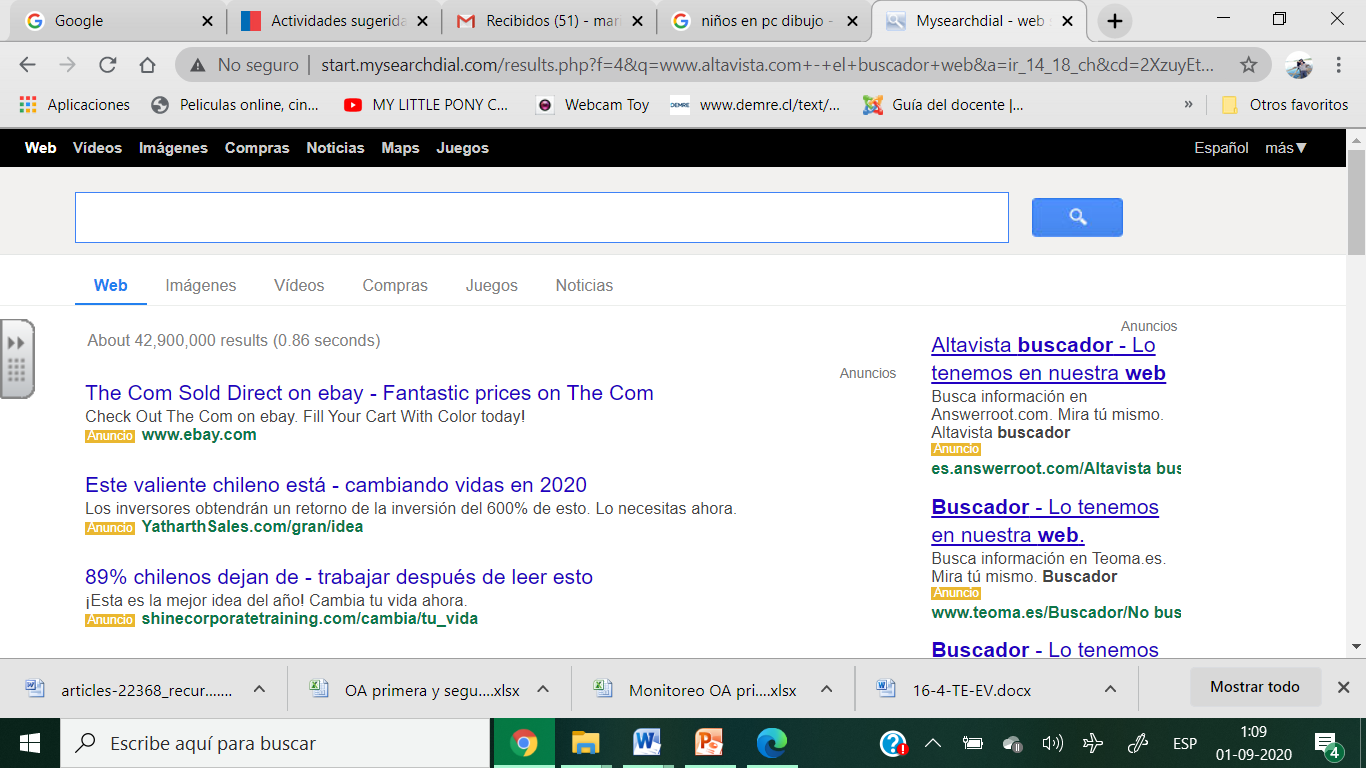 Evolución del avión
www.altavista.com
Para buscar debes hacer clic junto a la lupa, y ahí escribir las palabras claves de lo que quieres.
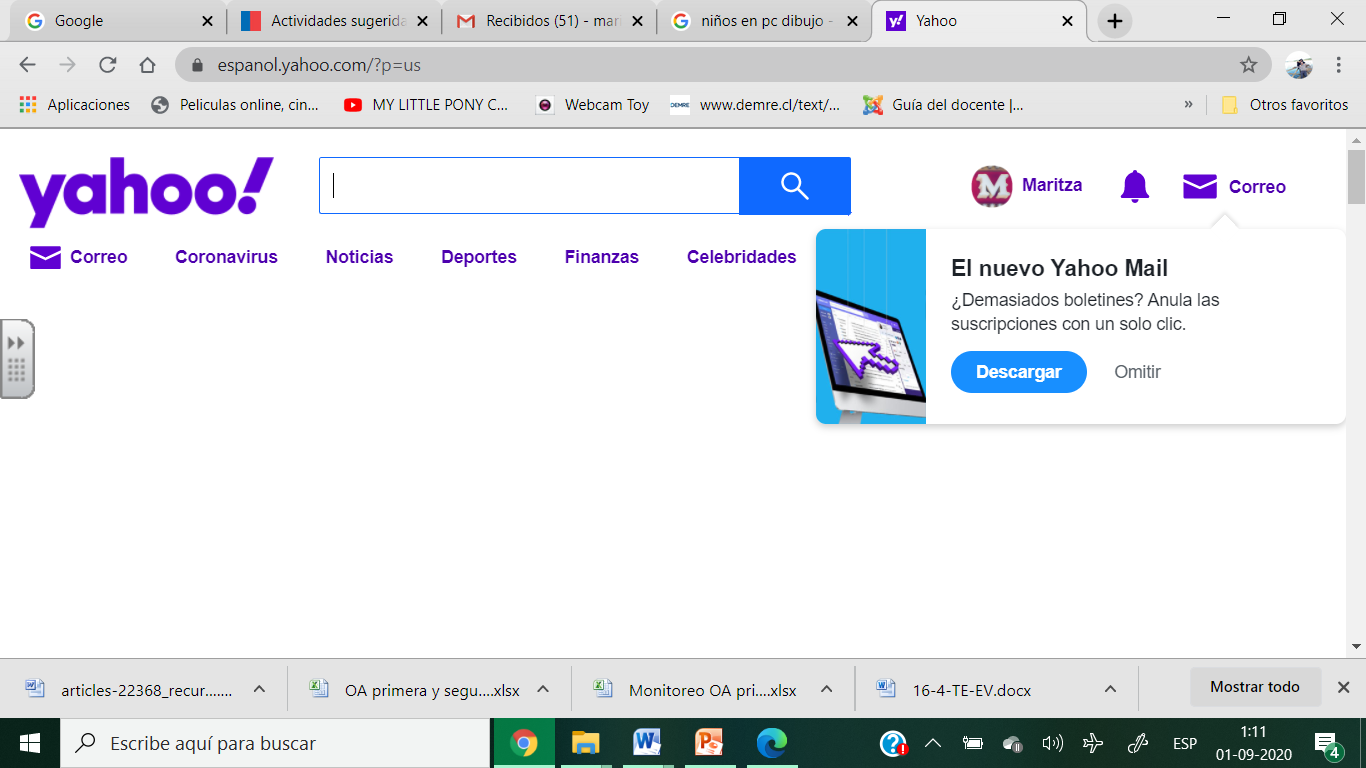 Evolución del avión
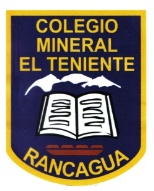 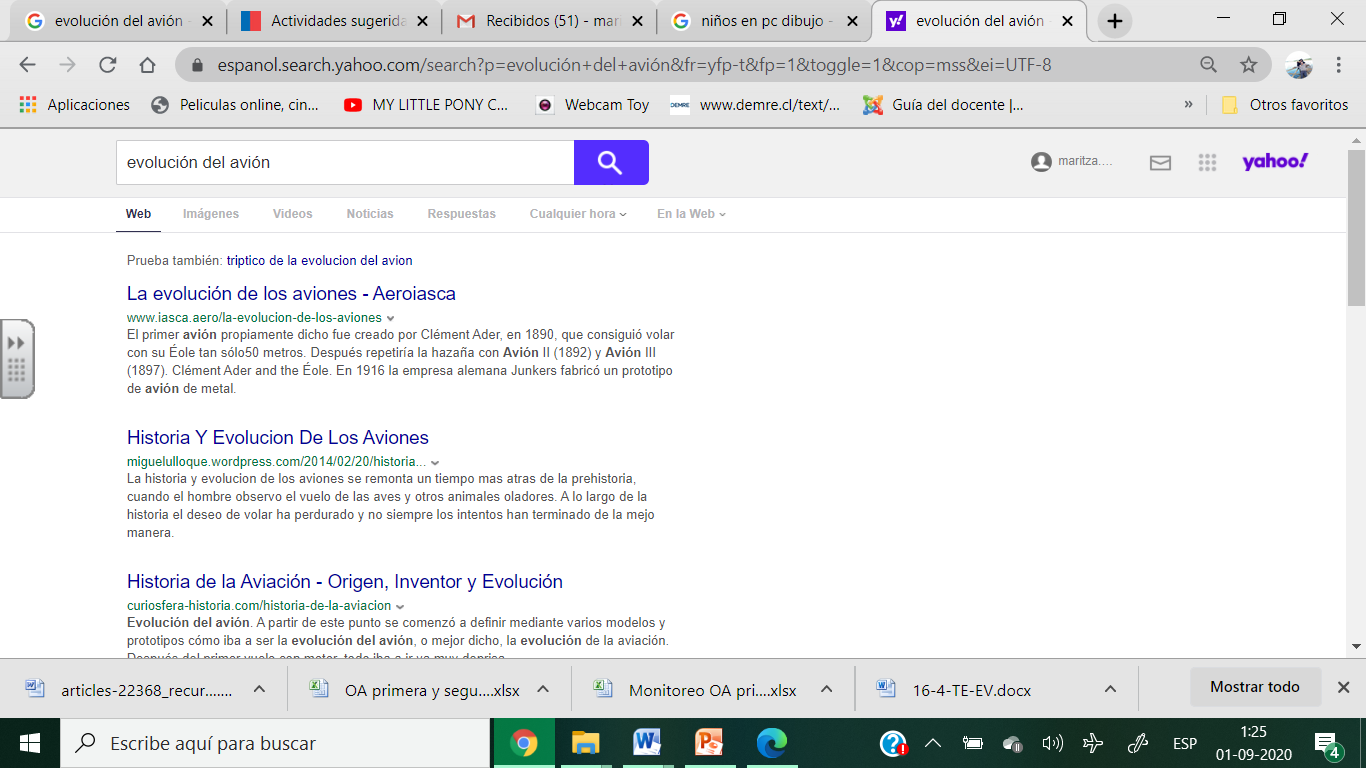 Evolución del avión
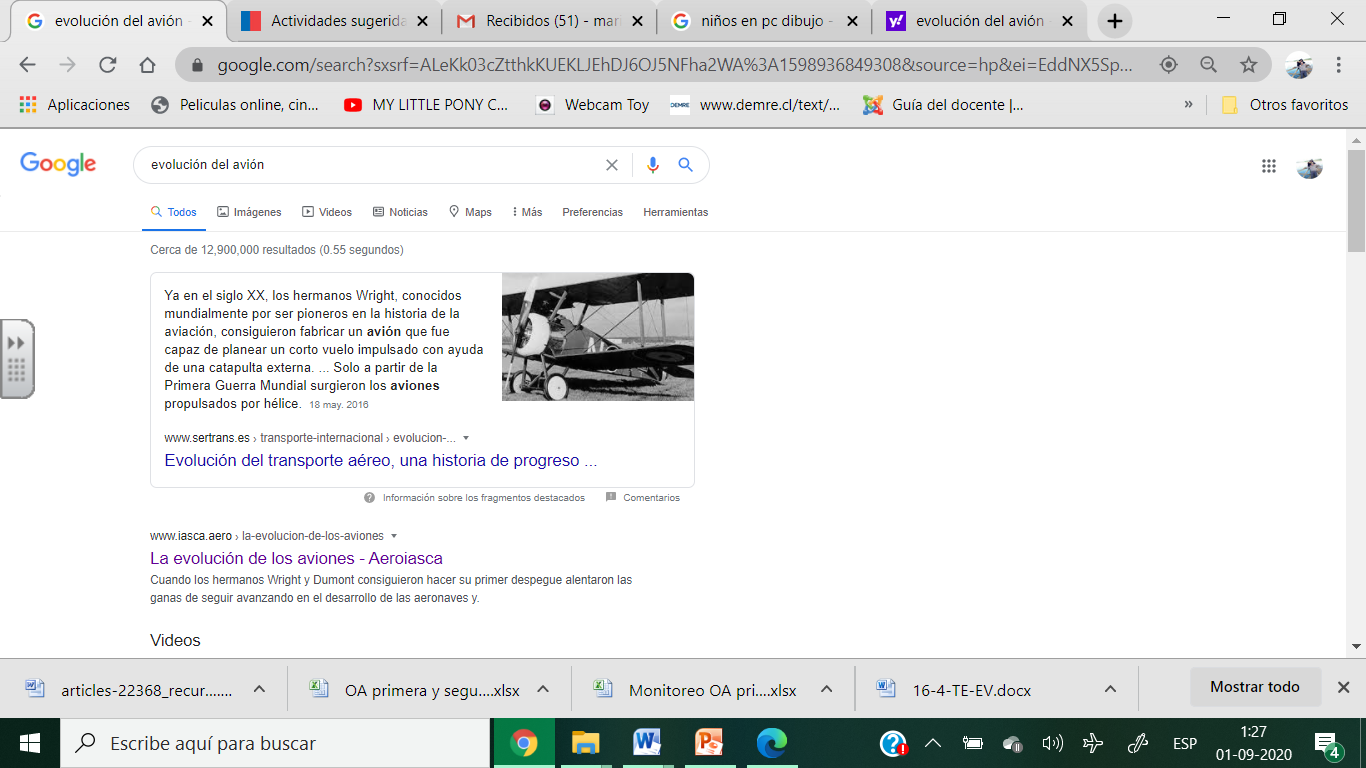 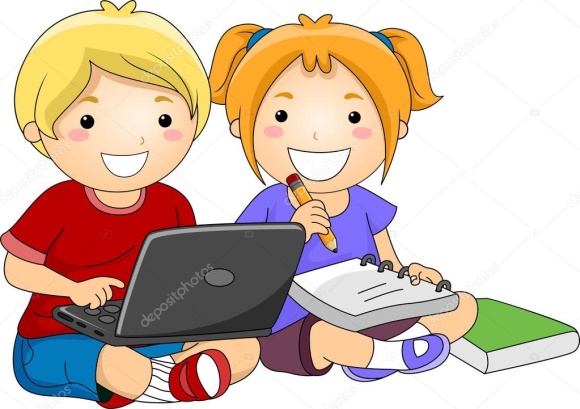 Ahora revisamos al menos unas 5 páginas para comparar la información
1. Seleccionar, copiar y pegar en Word.
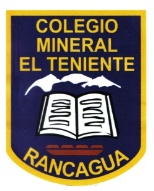 Ya tengo la información. La guardaré siguiendo estos pasos
2. Darle el formato apropiado.  Tamaño de texto, tipo de letra, título centrado y subrayado, imágenes centrada y un tamaño adecuado.
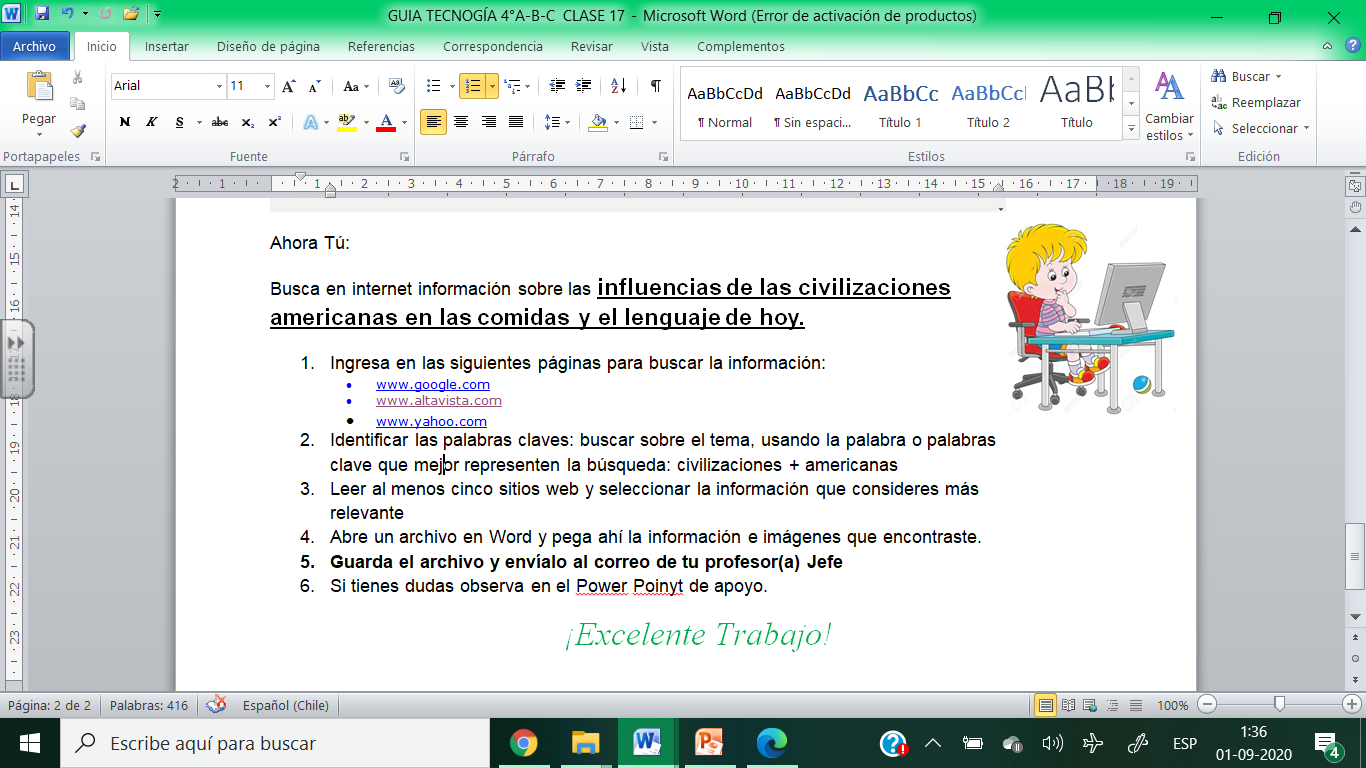 3. Terminado tu trabajo GUARDALO, haz clic en «Archivo» y luego «GUARDAR.
Selecciona en que lugar del PC lo guardarás y el nombre del archivo
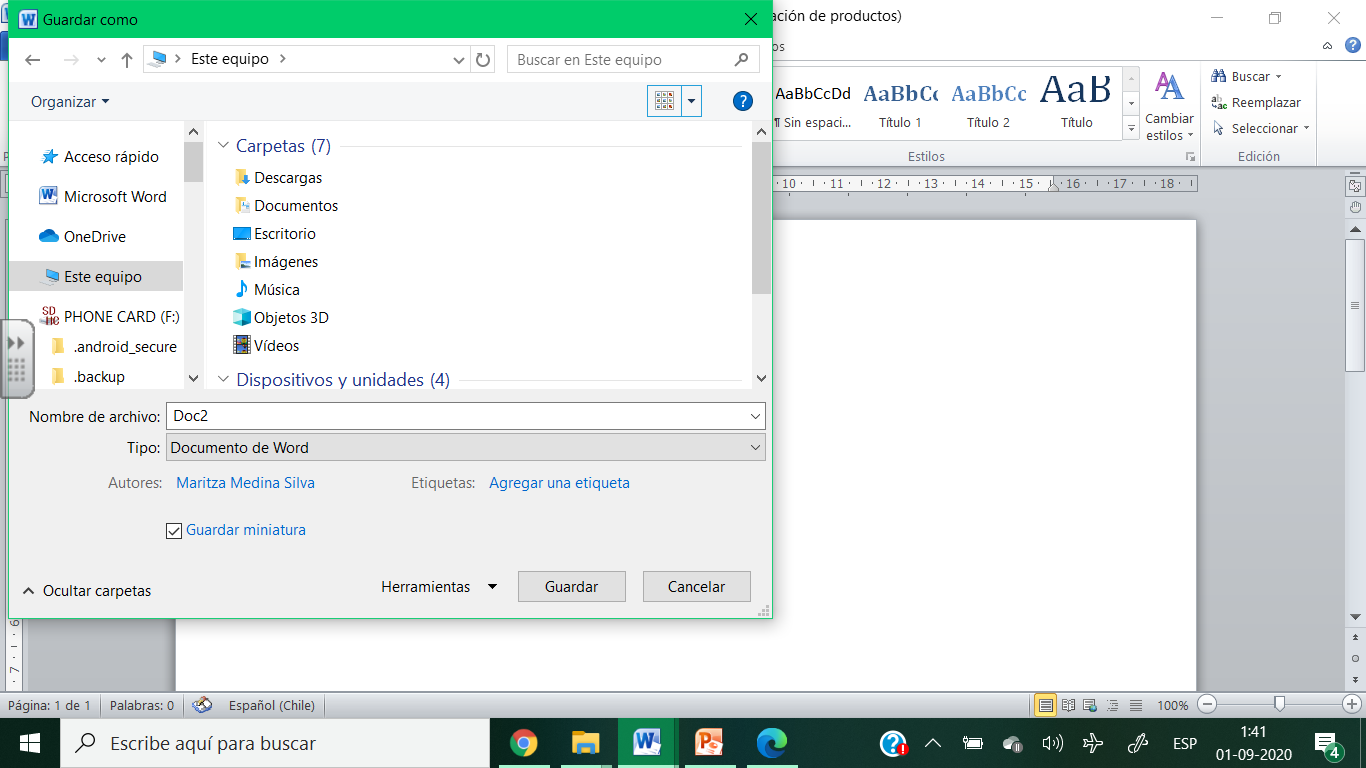 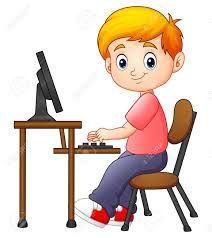 AHORA ES TU TURNO
Busca la información de : influencias de las civilizaciones americanas en las comidas y el lenguaje de hoy.
Sigue las instrucciones y no olvides enviar el archivo de tu trabajo y ticket de salida al correo de tu profesor(a) Jefe.
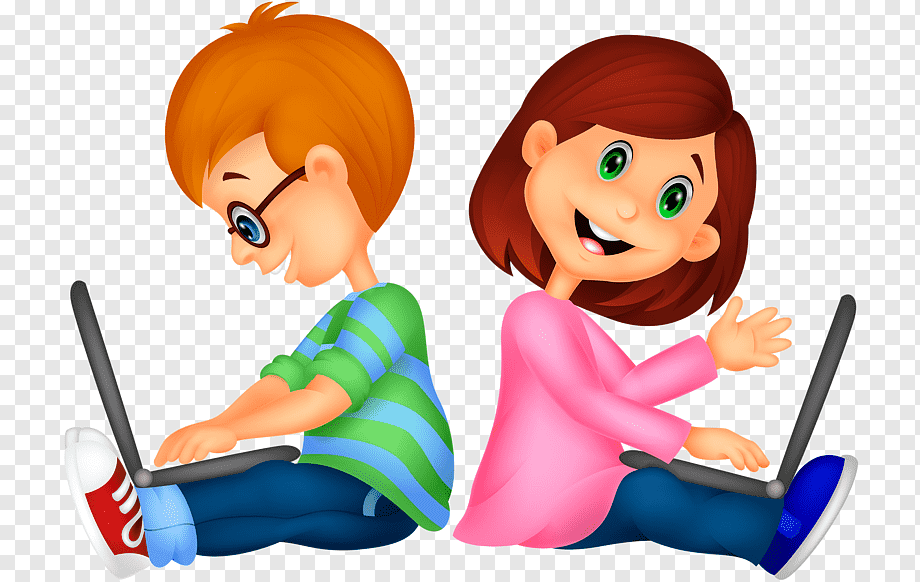